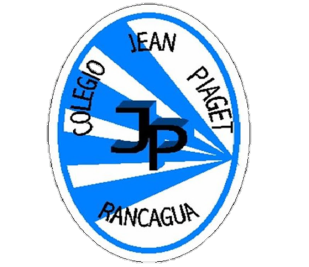 Colegio Jean Piaget
Mi escuela, un lugar para aprender y crecer en un ambiente saludable
PLANIFICACIÓN  CLASES ONLINESEMANA N° 29CLASE VIRTUAL .
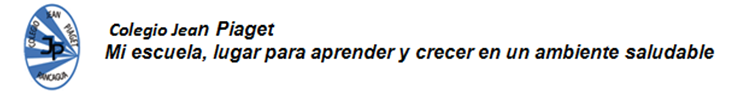 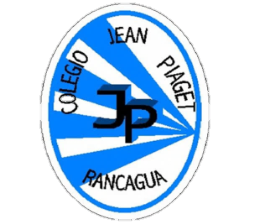 Normas de la clase virtual
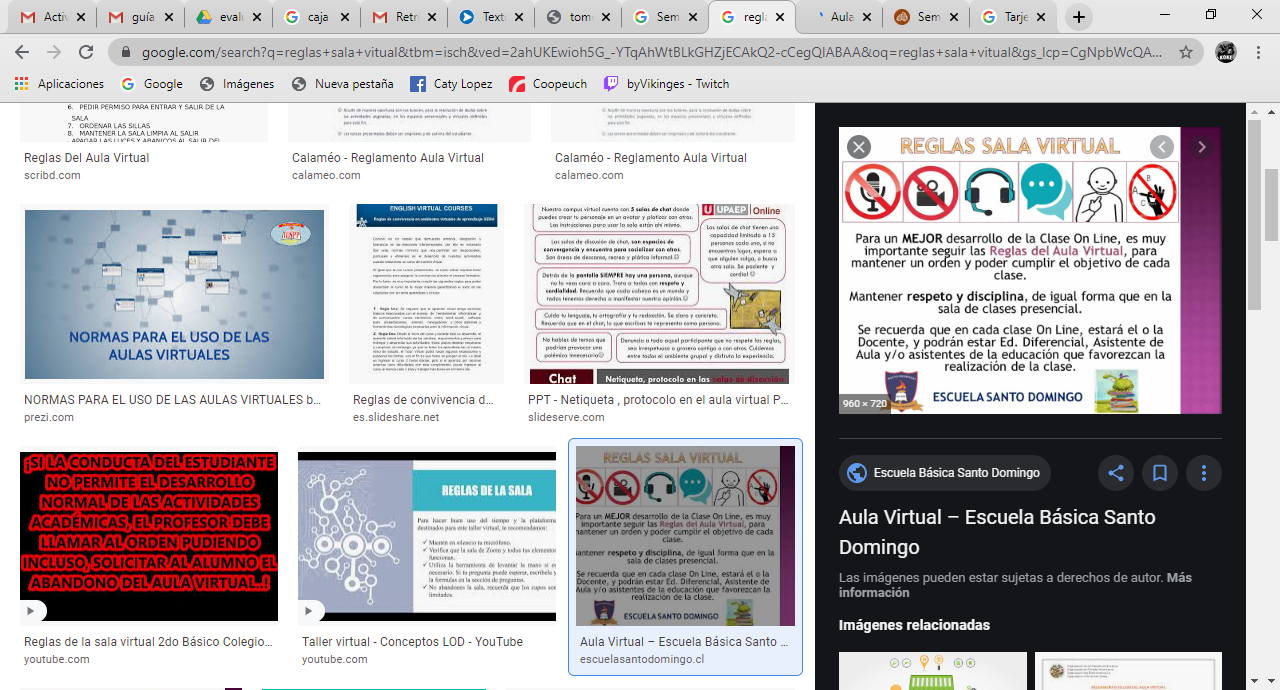 Importante:
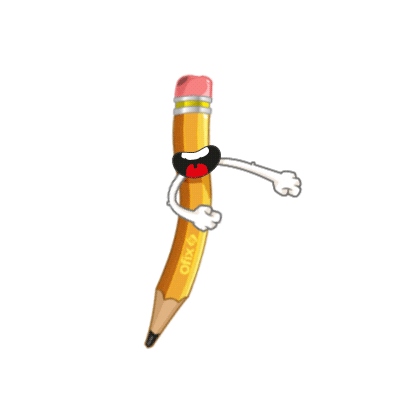 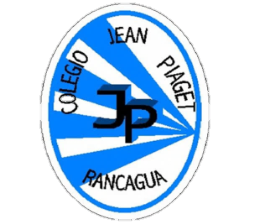 Cuándo esté la animación de un lápiz, significa que debes escribir en tu cuaderno
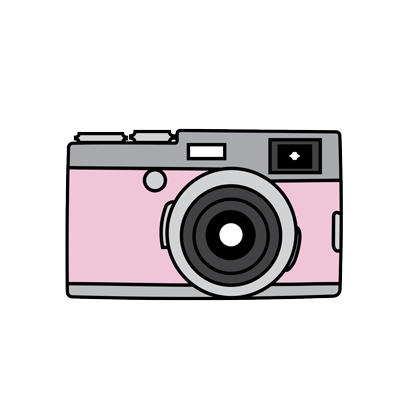 Cuándo esté esta animación de una cámara fotográfica, significa que debes mandar reporte sólo de esa actividad (una foto de la actividad)
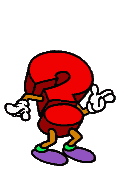 Cuándo esté esta animación de un signo de pregunta, significa que debes pensar y analizar, sin escribir en tu cuaderno. Responder de forma oral.
Comencemos

¡Pon mucha atención ! 
MOTIVACION: ¿Cuál ha sido la ultima acción en que han ayudado a alguien ?
¿Es importante valorar   todas las acciones por pequeñas que sean  respetando a quien las haga?
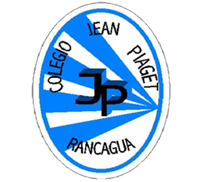 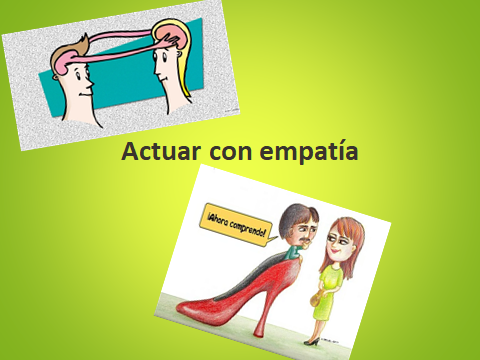 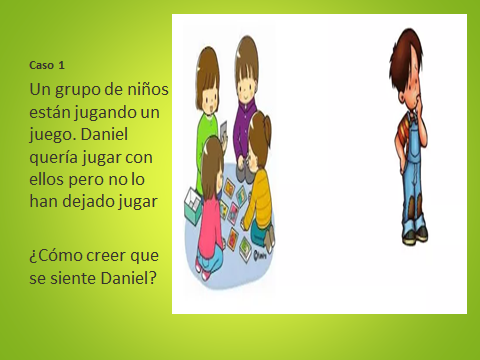 Caso 2
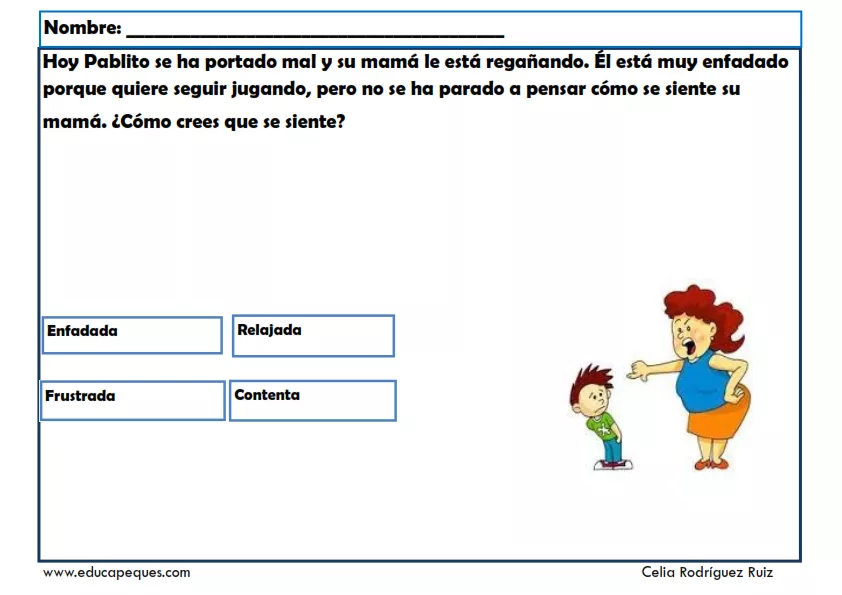 Hoy Pablito se portó mal y su mamá lo esta retando. El esta muy enojado  porque quiere seguir jugando y  no se ha dado cuenta como se siente sus mama.

¿Cómo crees que se siente la mamá de Pablito?
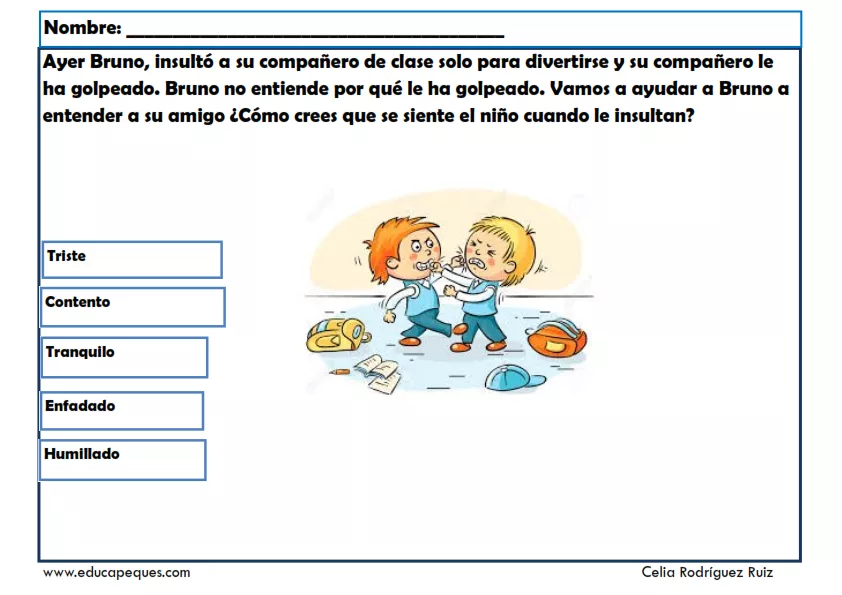 Caso 3
Ayer Bruno insultó  a un compañero de su curso para divertirse y este le respondió  golpeándolo. Bruno no entiende porque  su compañero lo golpeó.

¿Qué hizo Bruno que provocó la reacción de su compañero?

¿Cómo crees que se siente el niño insultado?

¿Cómo te sientes tu cuando eres insultado?
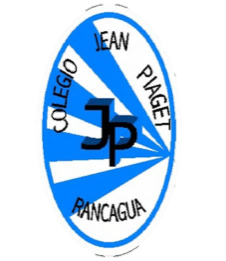 TICKET DE SALIDA
ASIGNATURA Religión
SEMANA 29
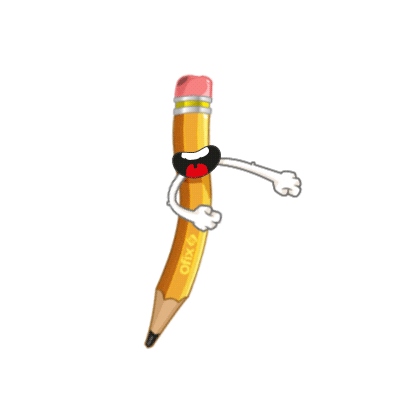 Nombre: _______________________________________
¿  Que acciones de  ayuda y cooperación debiera existir en tu curso ?


2) ¿ Es importante el  ser atento y estar siempre dispuesto ayudar a quien lo necesita ?¿por qué?


3) ¿ Cual es tu acción de cooperación en tu casa ?
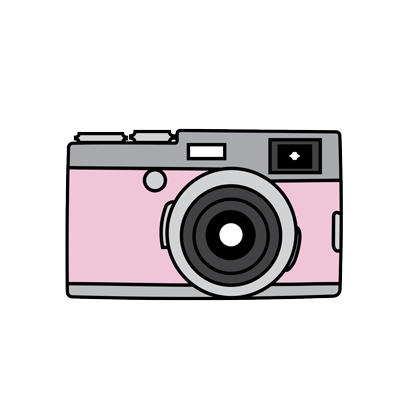 Enviar fotografía de este ticket de salida al: 
Correo: sara.perez@colegio-jeanpiaget.cl 
Celular: +56955211769